MDC-B364
Enabling Virtual Machines:  IaaS and Virtual Machine Role
Marc Umeno
Eric Winner
Just a Reminder
All INFORMATION PRESENTED AS WELL AS ALL Sessions are Microsoft Confidential and under your Non-Disclosure Agreement (nda) and\or Technology preview agreement(tpa)
Do not share session content from this event in any manner including: tweeting, blogging, posting, or speaking with others
You are a very select group of Partners and customers that are involved in this process.  We look to you as innovators, leaders in the It world and trusted customers
To Provide Feedback
Please go to: https://scenmgrtap.cloudapp.net/SignIn.aspx and log in with the invite code “WindowServerNext”.  Fill out survey “Survey Name Here”
You will need a LiveID
You will need Silverlight loaded on your machine
Consistent experiences across the Cloud OS
MICROSOFT
1
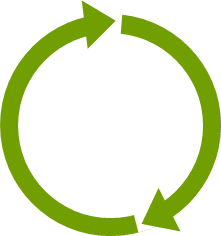 CONSISTENTPLATFORM
WEBSITES
SERVICE BUS
VIRTUAL MACHINES
SERVICE MGMT PORTAL & API
ON-PREMISES
SERVICE PROVIDER
IaaS - Elastic Tiers
Virtual Networks
Window and Linux
Gallery of apps
Fully self-service
Azure Consistent
Federated Identities
Active Directory
Standards  Based
Device Friendly
Web Application PaaS
Highly Scalable
Dev-ops optimized
Integrated SCC
Fully self-service
Reliable Messaging
Standards Based
Cross Cloud 
Fully self-service
5
Customer Requests
Provide consistent user experiences
Enable templates to be deployed to any cloud
Support Scale-out applications
OS and Applications configuration
Provide a gallery of applications
Provide console access to remote VMs
Managing standalone VMs is not enough
Strategy and vision
Consistent IaaS Platform
Demo – Using Virtual Machine Capabilities in the Tenant Portal
Marc Umeno
IaaS in System Center and Service Management Portal
IaaS Architecture
Service Admin 
Portal
Tenant 
Portal
Service Management API
Service Provider Foundation 
(Tenant, Admin, Usage)
Virtual Machine Manager
Orchestrator
Operations Manager
Windows Server Hyper-V
Using Virtual Machine Roles
Service Admin 
Manage Gallery
Offer to Tenants
Tenant
Create Virtual Machine Role
Manage Virtual Machine Role
3
5
4
2
Gallery Wizard
Gallery Item 
(Virtual Machine Role Template)
SPF
Virtual Machine Role
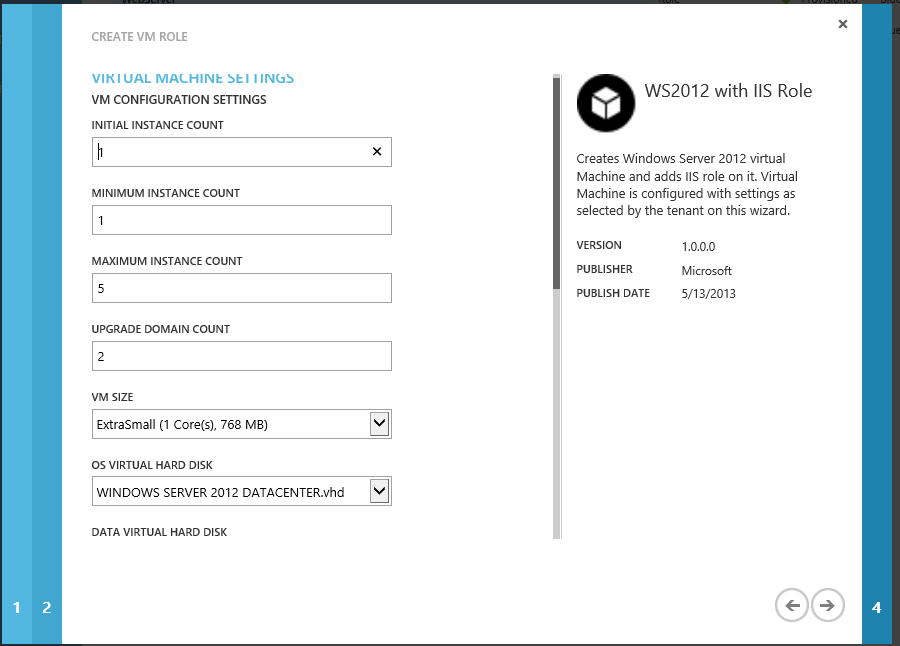 Portal
VM
VM
VM
1
Application
Extension
(App Profile and Payload)
VMM
Import Application Extension into VMM
Import Gallery Item into SPF
Offer to Tenants
Create Virtual Machine Role
Manage existing Virtual Machine Roles
Powershell
Service Admin Gallery
Import and Manage Gallery Items
Resource Definition Package
Publish / Unpublish Gallery Items to Tenants
Immediate impact when unpublishing
Add Gallery Items to Plans
Scopes access based on plan and subscription
Gallery Item authorization from SPF
Resource extension from VMM
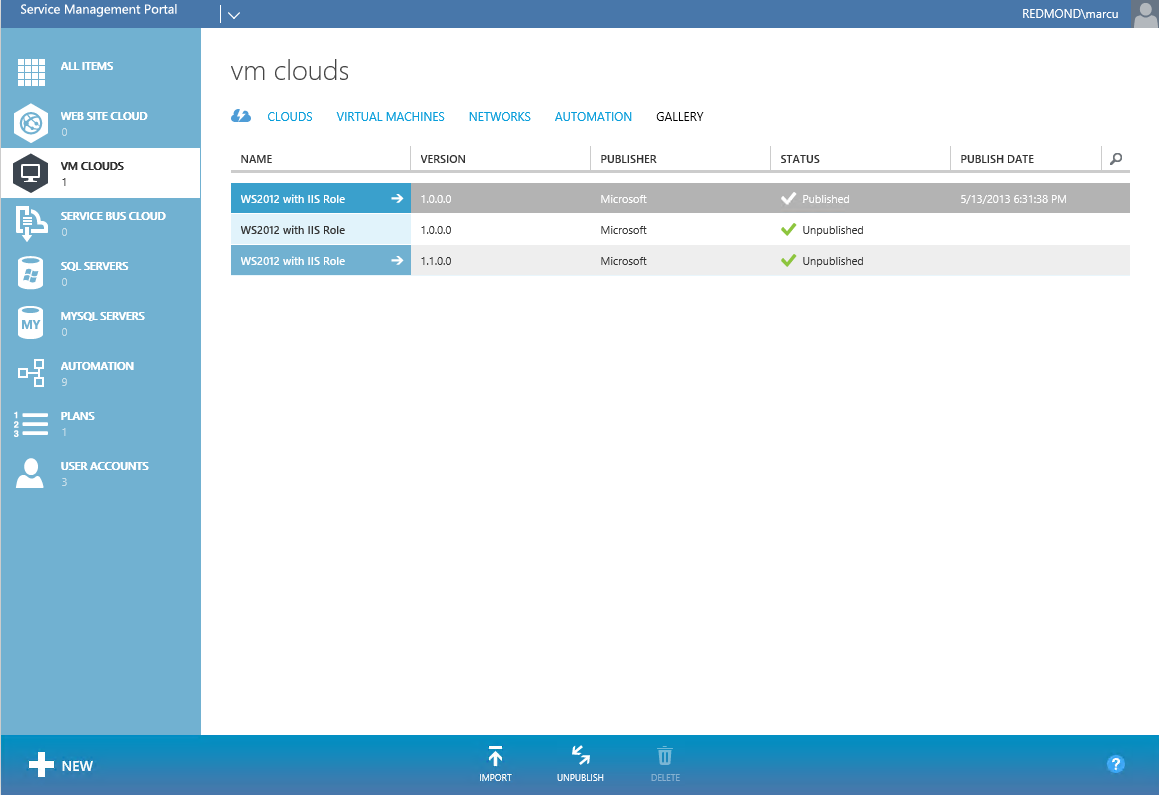 Tenant Virtual Machine Features
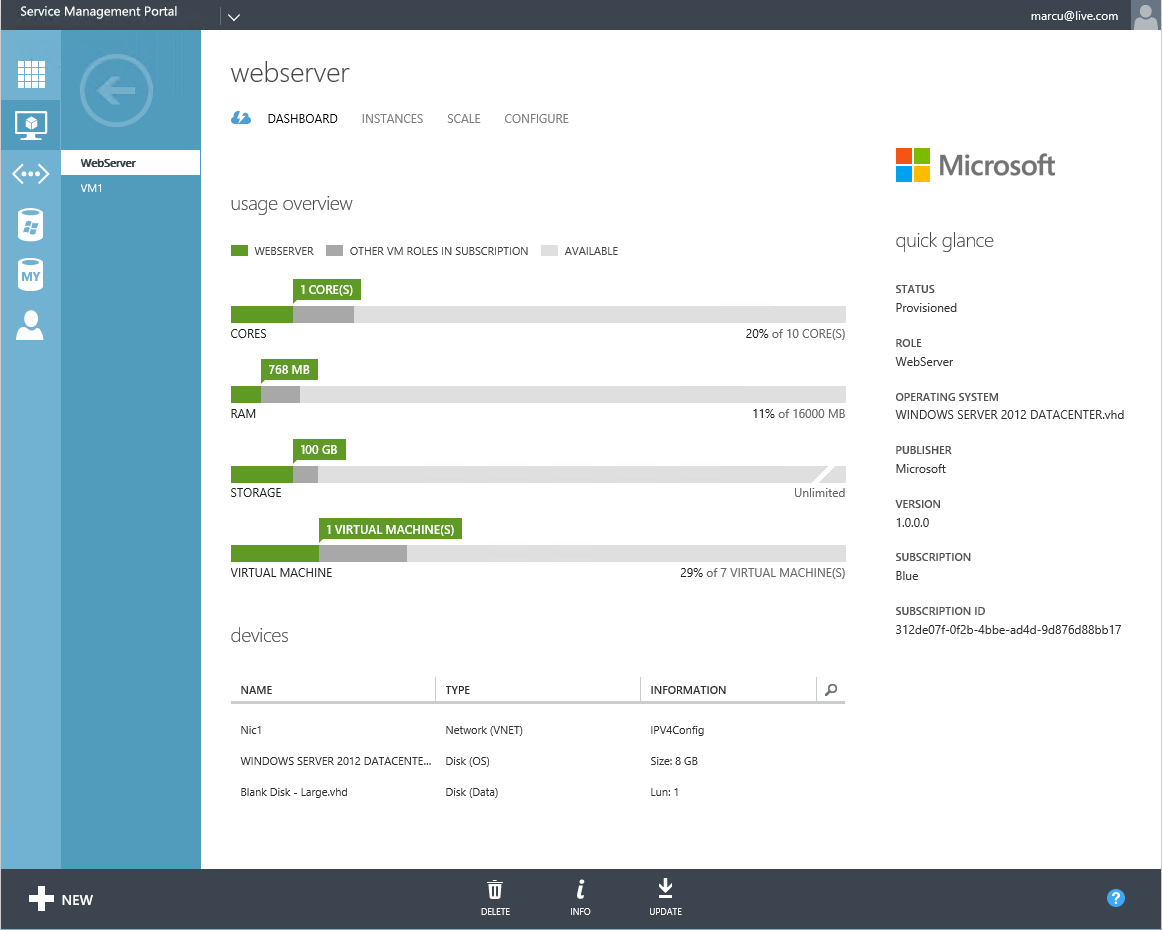 Cloud OS Virtual Machine Role
Scale-out and Scale-In of a Virtual Machine Role
Update settings
Upgrade to new version
Change networks
Start/Stop/Shutdown VMs
Add/Remove Devices
Support for VM Templates
Active Directory Authentication
Co-admins can share subscription
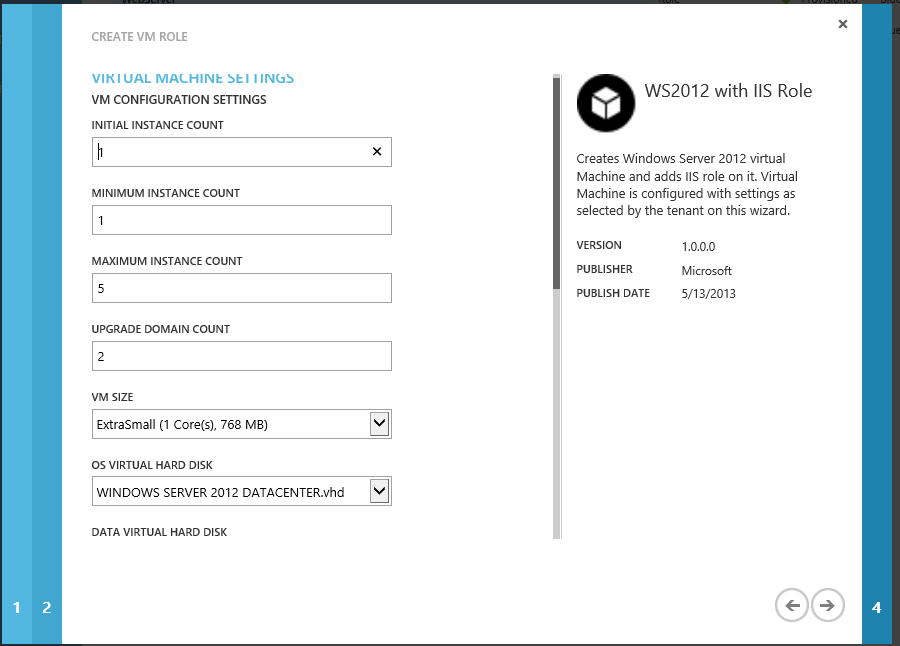 Tenant Networks
Tenants create their own networks
Site to Site VPN
Network Address Translation (NAT) 
Configuration of topology and border gateway protocol (BGP)
Tenant IP addresses with network virtualization
Consistent user experience with Azure
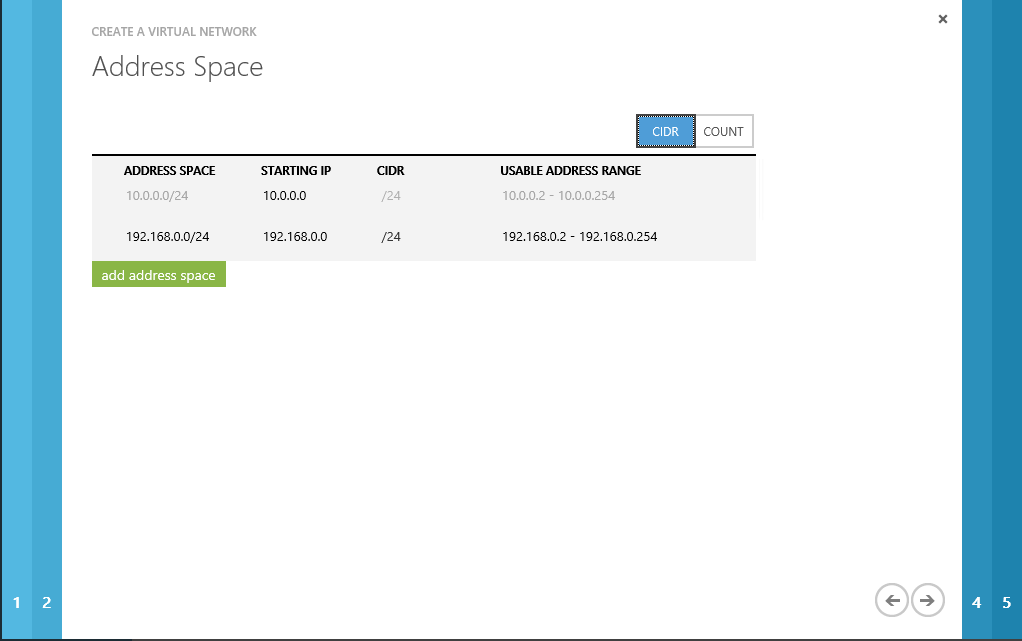 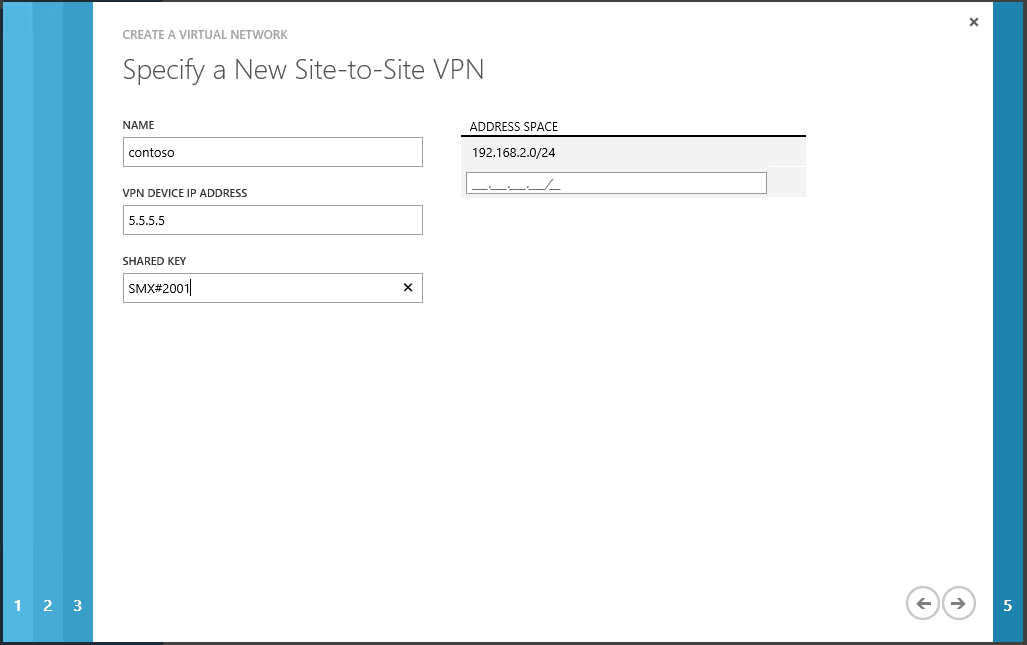 Enable Remote Console Access for Tenants
VMs can be:
On isolated network/no network
Windows/Linux/No OS
Requires
RDP client that support RDPTLSv2
Windows Azure Pack
Service Management Portal
System Center 2012 R2
Windows Server 2012 R2 
Hyper-V
Remote Desktop Gateway
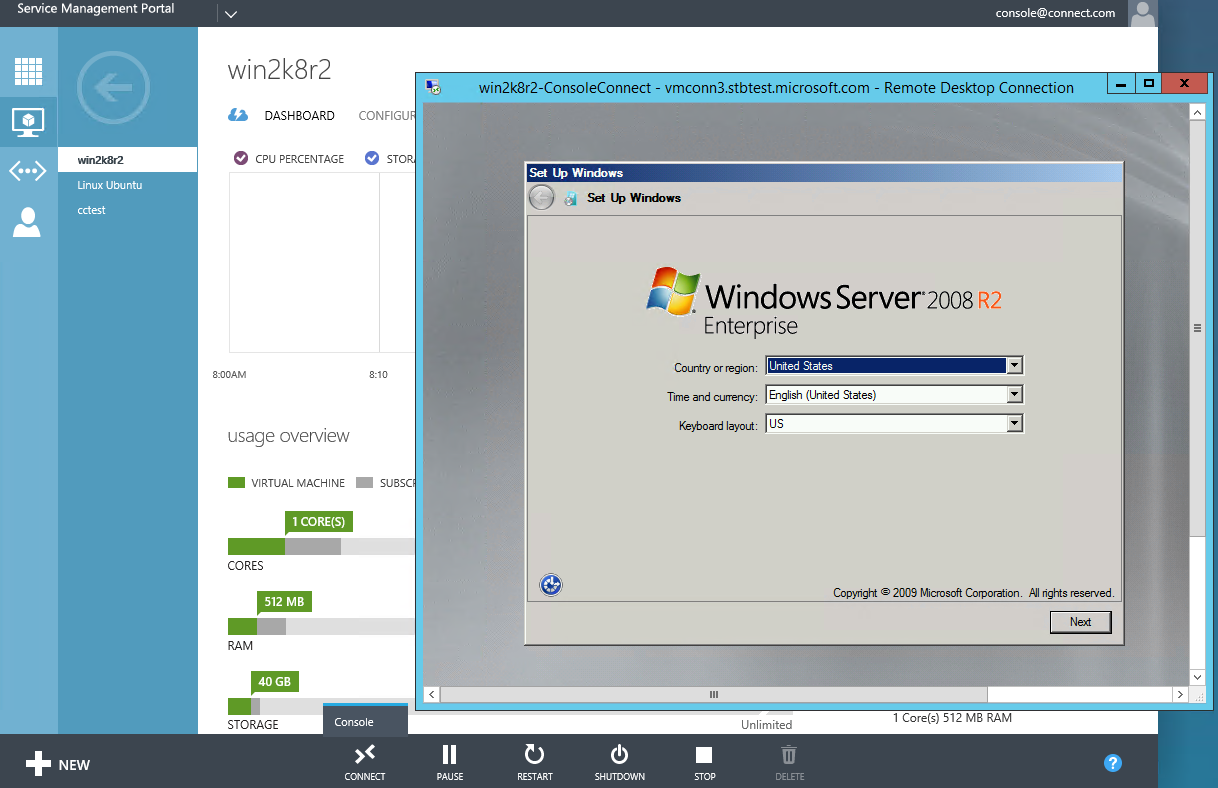 Remote Console Flow
Verify user access
Generate and sign tokens
Generate RDP file and embed tokens
Browser
Windows Azure Pack
Portal
System Center 2012 R2
RDP File
Tokens (Host, VM)
RDP File
Console Request
Trust
Trust
Remote Desktop Client
client supporting RDPTLSv2
Windows Server 2012 R2
Remote Desktop Gateway
Windows Server 2012 R2 Hyper-V
Validate token signature.
Validate token timestamp.
Authorize host & port only
Validate token VMID.
Authorize only specific VM.
Virtual Machine Role Technical Deep Dive
Eric Winner
Definitions
Virtual Machine Role
Templates
Definition - RESDEF
Extension - RESEXT
UI Wizard
View - VIEWDEF
Configuration
ResConfig
Instances
Cloud Service
Virtual Machine Role
VM(s)
Virtual Machine Role Resource Definition (RESDEF)

VM Container Specification
Extension (RESEXT)
Application
Configuration

Application, Network, VM Settings
UI Wizard (VIEWDEF)
Cloud Service 1
Virtual Machine Role 1
VM1.1
VM1.2
Cloud Service Model: Virtual Machine Role
Application Extension (RESEXT)
{
    "Name": "IIS_Demo_2",    "Publisher": "Microsoft, "Version": "1.0.0.0",
    "ExtensionHostingContract": "MicrosoftCompute/VMRole/1.0.0.0", ",    "SchemaVersion": "1.0.0.0", 
    "DataPackage" : {        "Location" : "IISWS2012",        "Version" : "1.0.0.0"     },
    "ResourceExtensionParameters": [    {            
              "Name" : "IISPort",   “Type" : "String",  "Description" : "IIS Port"        }    ],
    "ResourceRequirements": {       
 "OSVirtualHardDiskRequirements": ["WindowsServer2012", "Datacenter"        ]    },
    "ExtensionSettings": {    "SchemaVersion": "1.0.0.0",
        "WindowsServerRolesAndFeatures": [
                    "Web-Server",   "Web-WebServer",  "Web-Common-Http",   "Web-Default-Doc",   "Web-Dir-Browsing",  "Web-Http-Errors“ ]
"ApplicationProfile": {
            "ApplicationPayload": [ { "ID" : "123dbce1-8ccd-4fb1-af39-a2a3b69b4123",    "RelativePath" : "IISConfiguration.cr"   }	         ],
            "Name": "389cb52d-a950-46d3-b021-48b7fe67267e",
            "WindowsApplicationProfile": {
                "ProvisioningScripts": [    {
                        "AlwaysReboot" : faalse, "ApplicationPayloadId" : "123dbce1-8ccd-4fb1-af39-a2a3b69b4123",
                        "DeploymentOrder" : 1, "ErrorPolicy" : "FailOnMatch",
                        "ExecutableAndParams" : {
"Executable" : "cmd.exe",     "Parameters" : "/q /c iisconfig.cmd [Param.IISPort]"
                        },
                        "ExitCodeRegex" : "[[1-9][[0-9]*",  "RebootExitCodeRegex" : null, "RestartOnRetry" : false, "ScriptBlock" : null, "ScriptCredential" : null,
                        "ScriptType" : "PreInstall", "StandardErrorPath" : "C:\\iisconfig-gceerr.txt", "StandardErrorRegex" : null, "StandardInput" : null,
                        "StandardOutputPath" : "C:\\iisconfig-gceout.txt", "StandardOutputRegex" : null, "TimeoutInSeconds" : 1200, "WorkingDirectory" : null
Identifers
Name, Publisher, Version
Parameters – “IISPort”
OS Image Requirements
Tags - “Windows Server 2012”, “Datacenter”
Operating System Roles / Features
Web-Server, Web-WebServer, Web-Common-Http,…
Script Application Deployment (Powershell DSC, Puppet, Chef, MSI, script)
“Cmd.exe /q /c  iisconfig.cmd [Param.IISPort]"
Other profile types available
SQL Profile
SQL Dac Applications
WebDeploy
Run Scripts
Payload – bits and scripts
Parameterization with Basic Expressions 
Import into VMM prior to Use
Packaged using Open Packaging Convention (OPC)
Virtual Machine Role Resource (RESDEF)
{
"Name": "IIS_Demo", "Publisher": "Microsoft",  "Version": "1.0.0.0",
    "Type": "MicrosoftCompute/VMRole", "SchemaVersion": "1.0.0.0",
    "ResourceParameters": [        
     {
            "Name": "RoleVMSize",   "Type": "String",
            "Description": "Platform-specific VM size (for Blue: XS | S | M | L | XL)"
     },
    {
            "Name": "IISPort",  "Type": "String", "Description": "IISPort desc."
      }	
],
   "ResourceExtensionReferences": [
        {
            "ReferenceName": "IIS_Demo_2",   
"Name": "IIS_Demo_2", "Publisher": Microsoft", "Version": "1.0.0.0",  
            "ResourceExtensionParameterValues" : '{ 
		"IISPort" : "[Param.IISPort]"}'
        }
    ],
    "IntrinsicSettings": {
        "SchemaVersion": "1.0.0.0",
        "HardwareProfile": {
            "VMSize": "[Param.RoleVMSize]"
        }, "ScaleOutSettings": {
            "InitialInstanceCount": "[Param.RoleInitialInstanceCount]",
Properties
Identity
Name, Publisher, Version
Parameters
RoleVMSize
IISPort
Extension References 
Name, Publisher, Version
Parameter binding
IISPort
Size Profile (XS, S, M, L, XL)
Storage Profile (Data / OS Disk)
OS specialization
ComputerName, Timezone, other unattend
Network profile (LB Config, Network)
Scale settings
Parameterization with Expressions
Served from SPF Feed (Gallery)
Presentation UI Wizard (VIEWDEF)
{
    "Label": "{{IISWS2012Label}}",    "PublisherLabel": "Microsoft",    "Description": "{{WS2012IISDescription}}",
    "DefaultLanguageCode": "en-US",
    "Sections": [
        {  "Title": "{{WS2012IISVMSettings}}",
            "Categories": [
                {  "CategoryName": "{{ScaleOutSettingGroup}}",
                    "Parameters": [
                         { "Name": "RoleVMSize",  "Label": "VM Size",
                            "Type": "VMSize", "DefaultValue": "ExtraSmall", "Description": "{{RoleSizeDesc}}",
                            "Validation": {
                                "Required": true,
                                "Messages": { "Required": {{RoleSizeRequiredMessage}}“ }   }  },
                        { "Name": "RoleOSVHDImageNameVersion", "Label": "OS Virtual Hard disk",
                            "Type": "OSVirtualHardDisk", "Description": "{{OSDisk}}",
                            "ImageTags": [ "WindowsServer2012", "Datacenter“  ],
                            "Validation": {"Required": true,
	 "Messages": {"Required": "OS Disk is Required"    }  } },
                      {   "Name": "RoleInitialInstanceCount",  "Label": "Initial Instance Count",
                            "Type": "Number", "DefaultValue": "1", "Description": "{{RoleInitialInstanceCountDescription}}",
                            "Validation": {
                                "Required": true,  "MinRange": 1, "MaxRange": 5, }
Grouping
Sections - Title
Categories - CategoryName
Ordering
Follows the order in the viewdef
Labels, Descriptions
Type
Boolean, Number, String, SecureString, Credential, ComputerNamePattern, Option, VMSize, OSVirtualHardDisk, Network, OSTimezone, 
Default Value
Validation
Localization
Double-curly bracket notation
{{WS2012IISVMSettings}}
Package resource file per language
"WS2012IISVMSettings": "Virtual Machine Settings"
Deployment Configuration (ResConfig)
{
 "Version": "1.0.0.0",

    “ParameterValues” : ‘ {  “IISPort": “80",   “RoleVMSize” : “Small”,   “ComputerNamePattern” : null, "NetworkName" : "corp"      }’
}
Generated by Portal
Not persisted as a file
Versioned to enable updates 
Parameter binding to user input
OSImage handling
OSImage should be parameterized for maximum reuse across environments
Parameter allows user to select image (see Tags below)
Tags
Viewdef – filters by Tags according to resext
Resext – Tags are application requirements
Guidance on “standard” tags – “WindowsServer2012”, “Datacenter”, “.NET4.5”
Deployment will be blocked if referenced image is not tagged to match RESEXT requirements
Reference is “Name:Version”
“WindowsServer2012DatacenterENU:1.0.0.0”
Name and Version map to VMM VHD FamilyName and Release properties
Version must by n.n.n.n – vmm Release is a string
If OSImage is not parameterized, set FamilyName and Release accordingly
Gallery Item Resource Packages
Importing a Gallery Item
Configuring Virtual Machine Manager
Cloud
Library share containing VHD is accessible to cloud
Userrole
Tenant userrole has access to cloud
Virtual Hard Disks
Configure Virtual Hard Disk FamilyName, Release and Tags accordingly – see OSImage slide
Test in VMM using RESDEF
Powershell only
Read RESDEF, construct RESCONFIG
Submit resdef and resconfig via powershell to create a virtual machine role
Deploying a Gallery Item
Demo – Service Admin Importing Gallery Items and Offering to Tenants
Resources
Sample Gallery Items
Windows Server
IIS on Windows Server 
Authoring and Best Practice Guide to build your own gallery items
Related Sessions
Wrap Up and Questions
Thank You!
Track resources
Learn more about Windows Server 2012 R2 Preview, download the datasheet and evaluation bits on http://aka.ms/WS2012R2
Learn more about System Center 2012 R2 Preview, download the datasheet and evaluation bits on http://aka.ms/SC2012R2
Resources
Learning
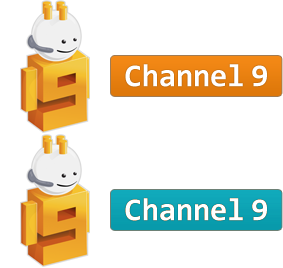 Sessions on Demand
Microsoft Certification & Training Resources
http://channel9.msdn.com/Events/TechEd
www.microsoft.com/learning
msdn
TechNet
Resources for IT Professionals
Resources for Developers
http://microsoft.com/technet
http://microsoft.com/msdn
Complete an evaluation on CommNet and enter to win!
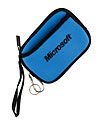 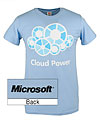 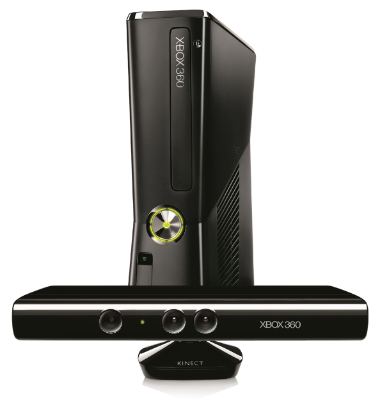 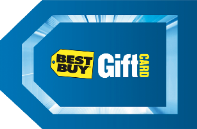 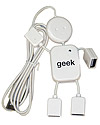 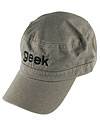 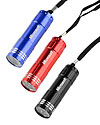 Required Slide 
*delete this box when your slide is finalized

Your MS Tag will be inserted here during the final scrub.
Evaluate this session
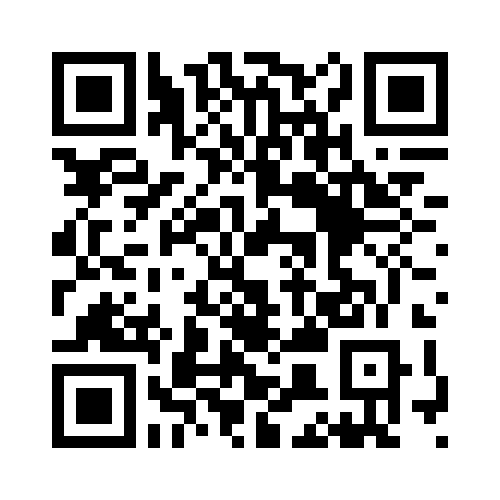 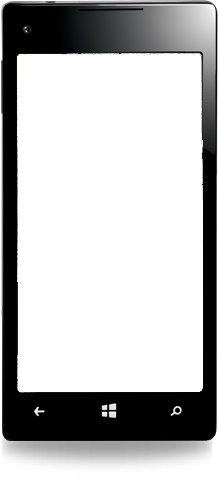 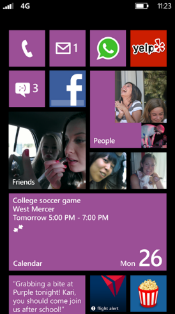 Scan this QR code to evaluate this session and be automatically entered in a drawing to win a prize
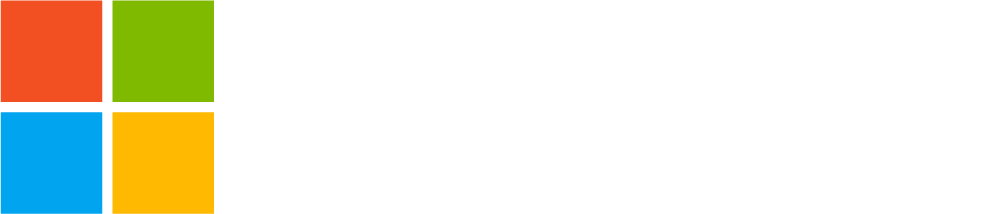 © 2013 Microsoft Corporation. All rights reserved. Microsoft, Windows and other product names are or may be registered trademarks and/or trademarks in the U.S. and/or other countries.
The information herein is for informational purposes only and represents the current view of Microsoft Corporation as of the date of this presentation.  Because Microsoft must respond to changing market conditions, it should not be interpreted to be a commitment on the part of Microsoft, and Microsoft cannot guarantee the accuracy of any information provided after the date of this presentation.  MICROSOFT MAKES NO WARRANTIES, EXPRESS, IMPLIED OR STATUTORY, AS TO THE INFORMATION IN THIS PRESENTATION.